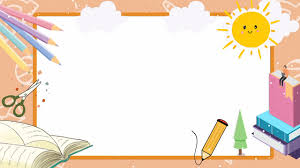 HOẠT ĐỘNG TẠO HÌNHChủ đề: Bé làm thiệp 8/3Lớp : 25-36 tháng
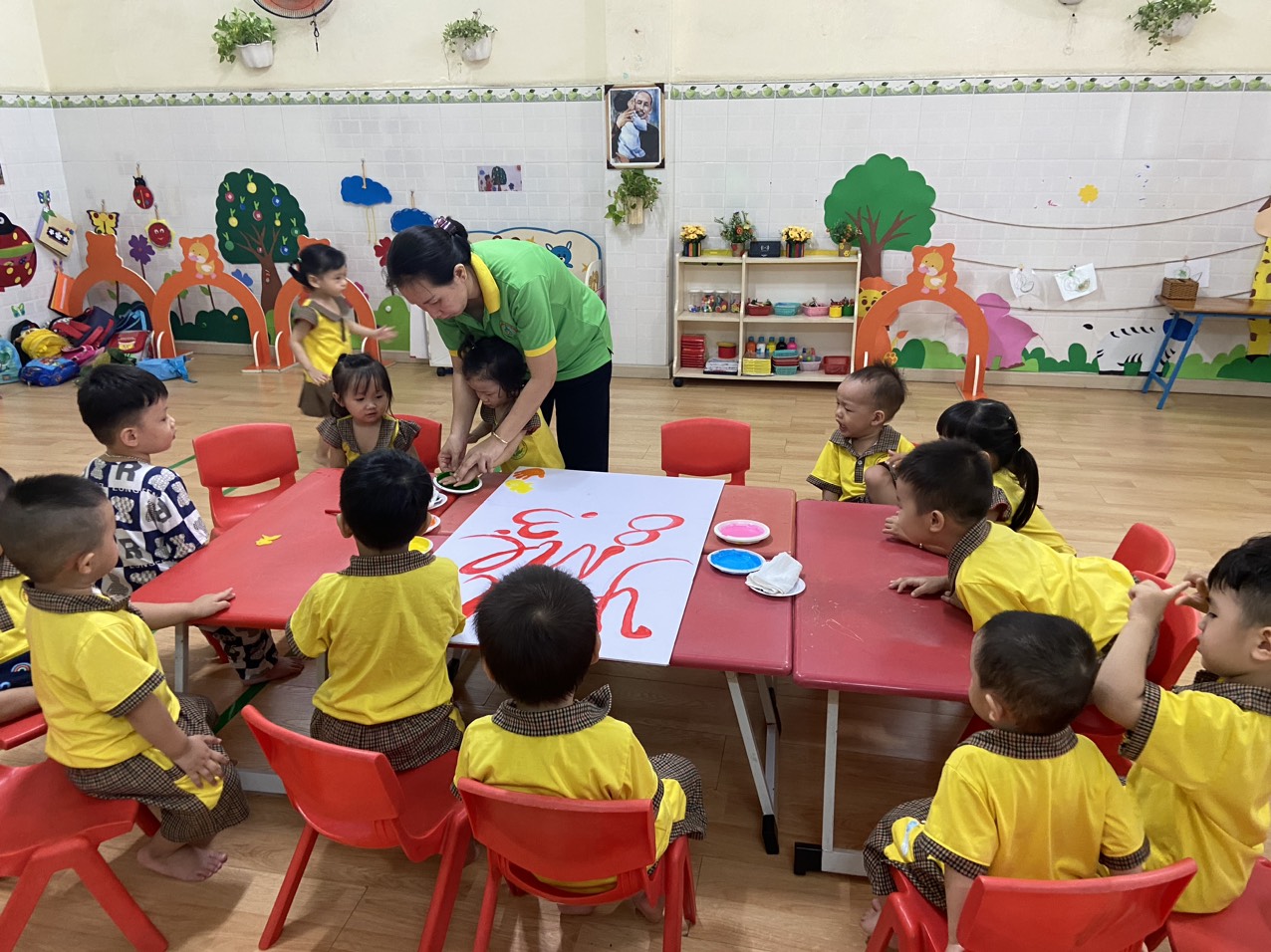 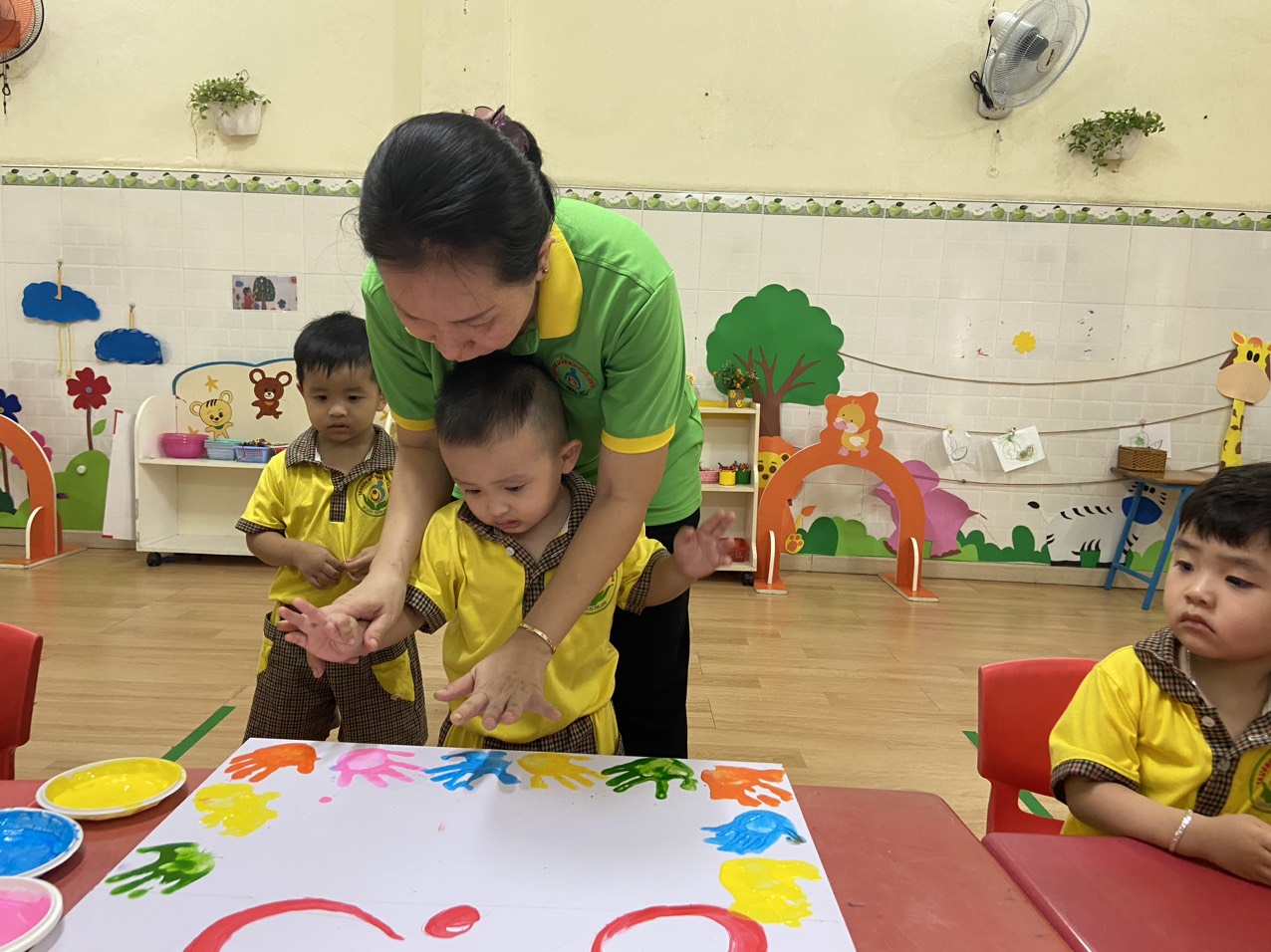 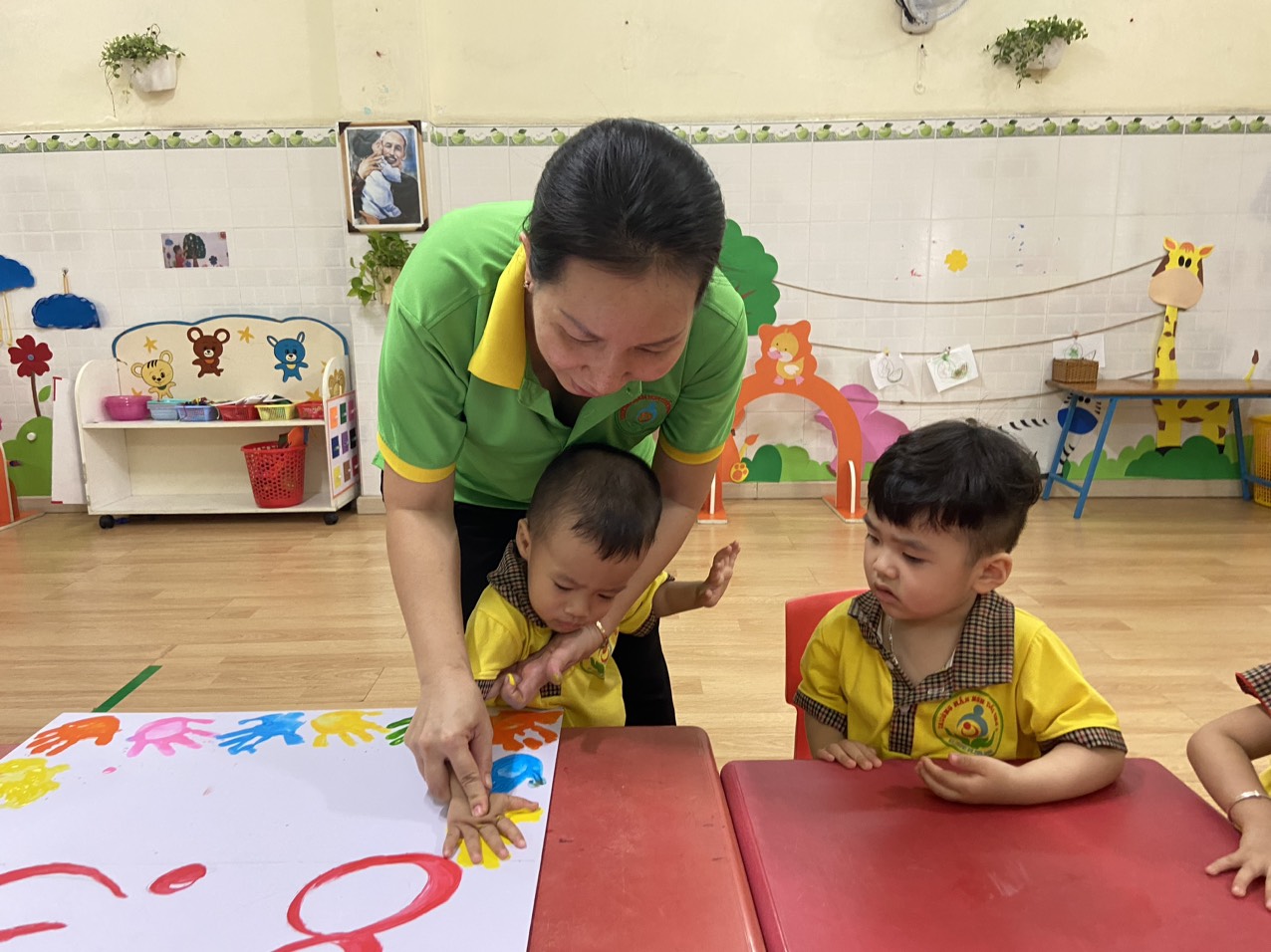 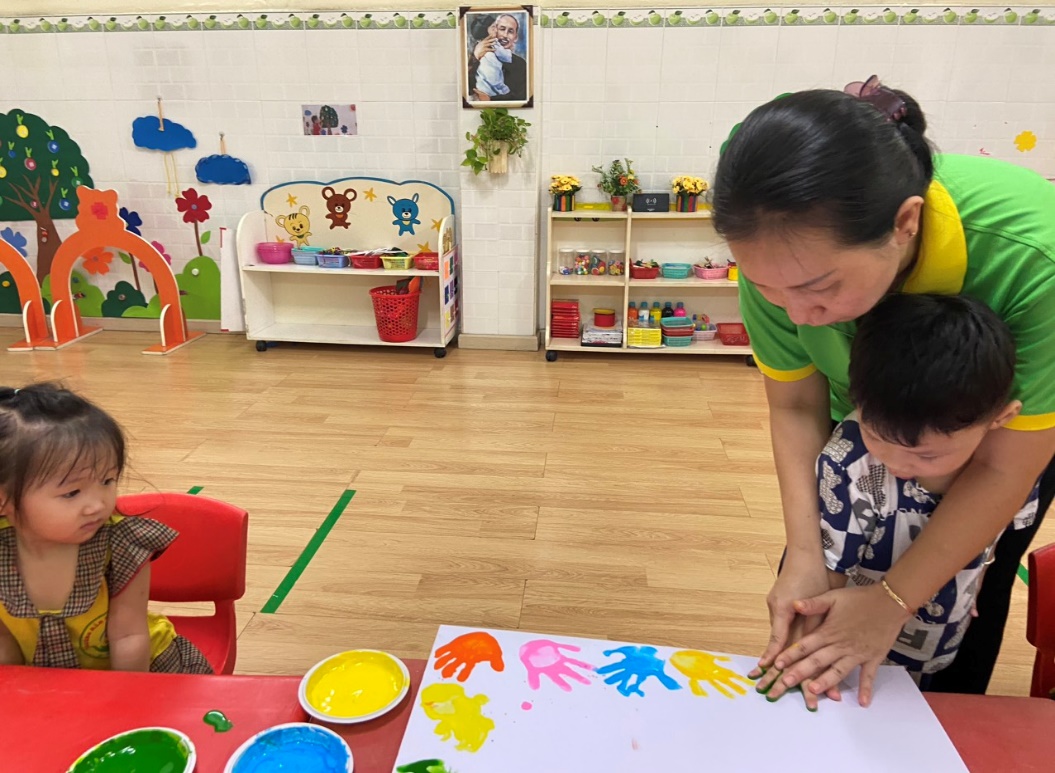 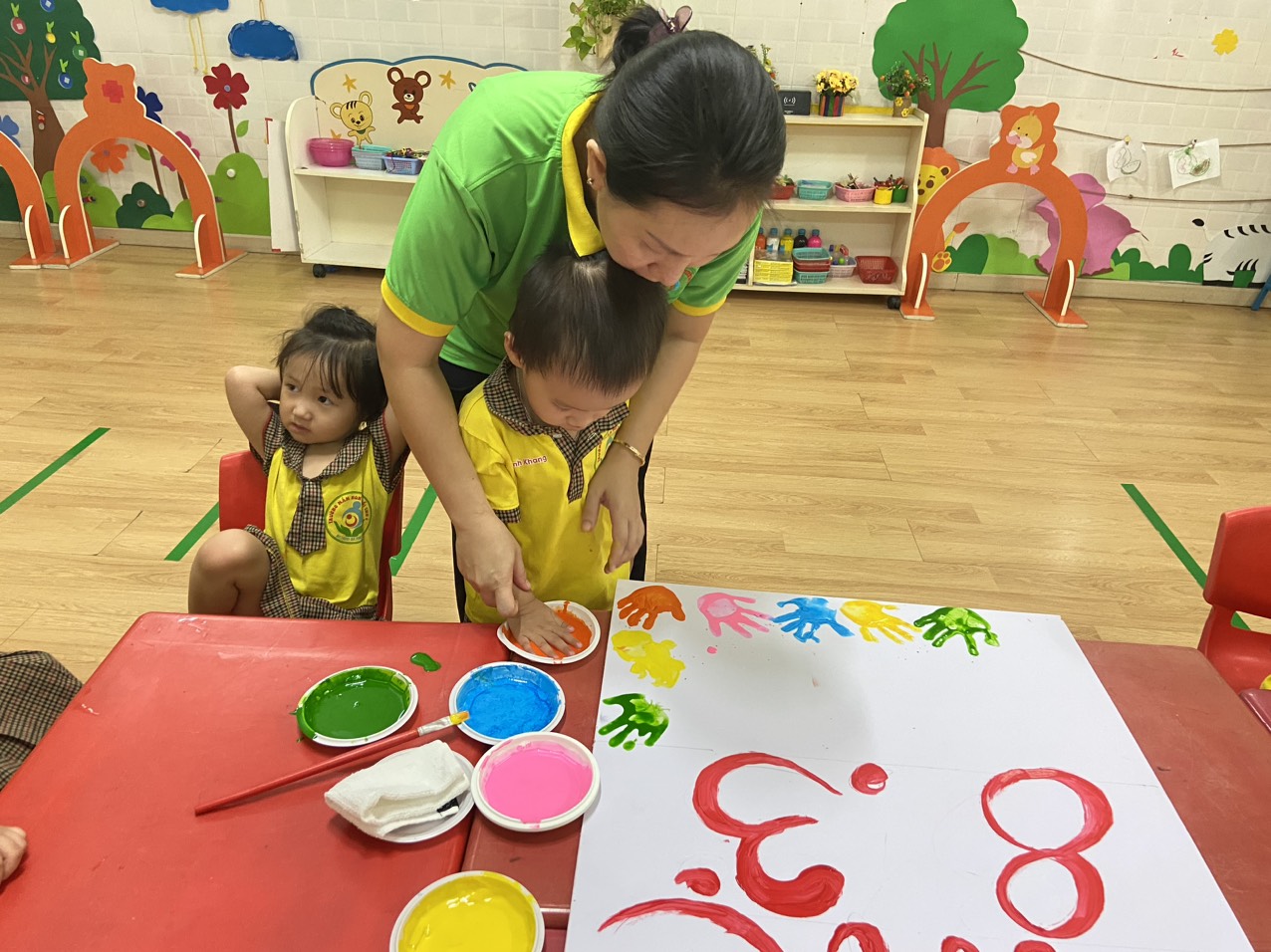 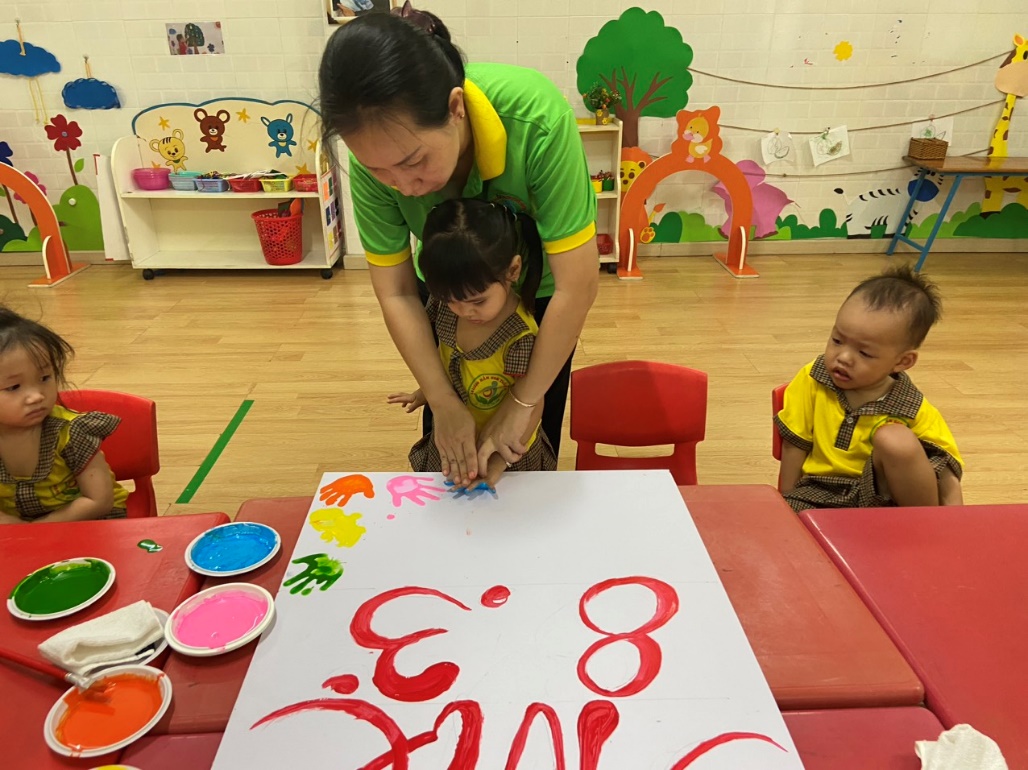 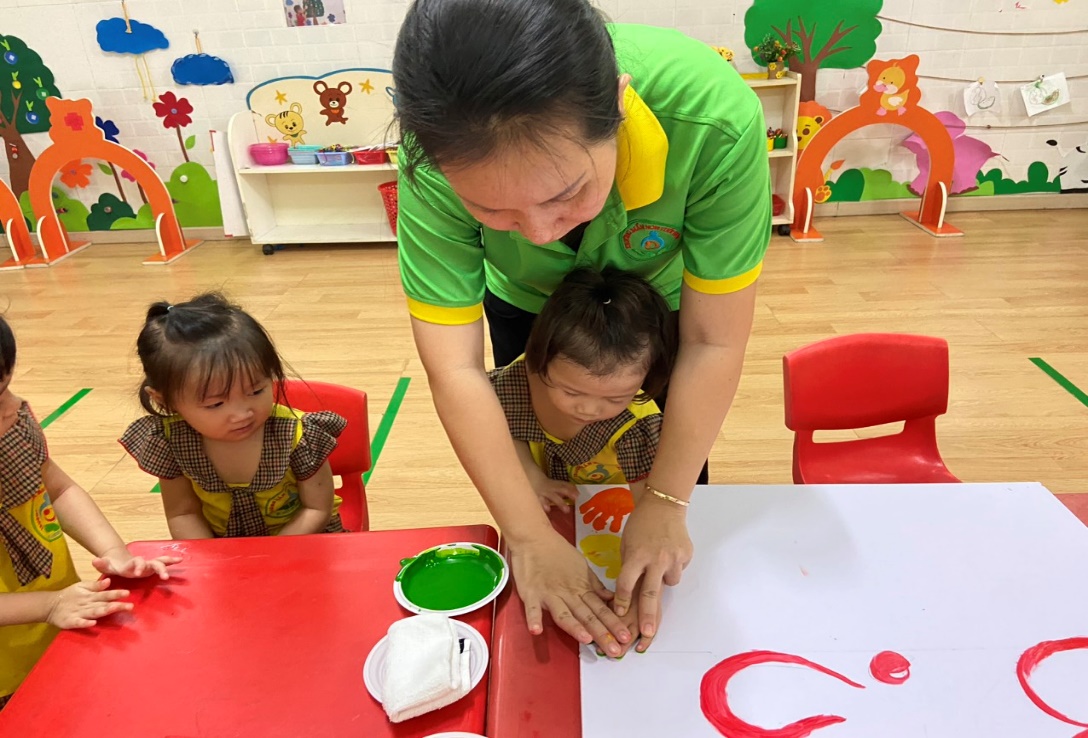 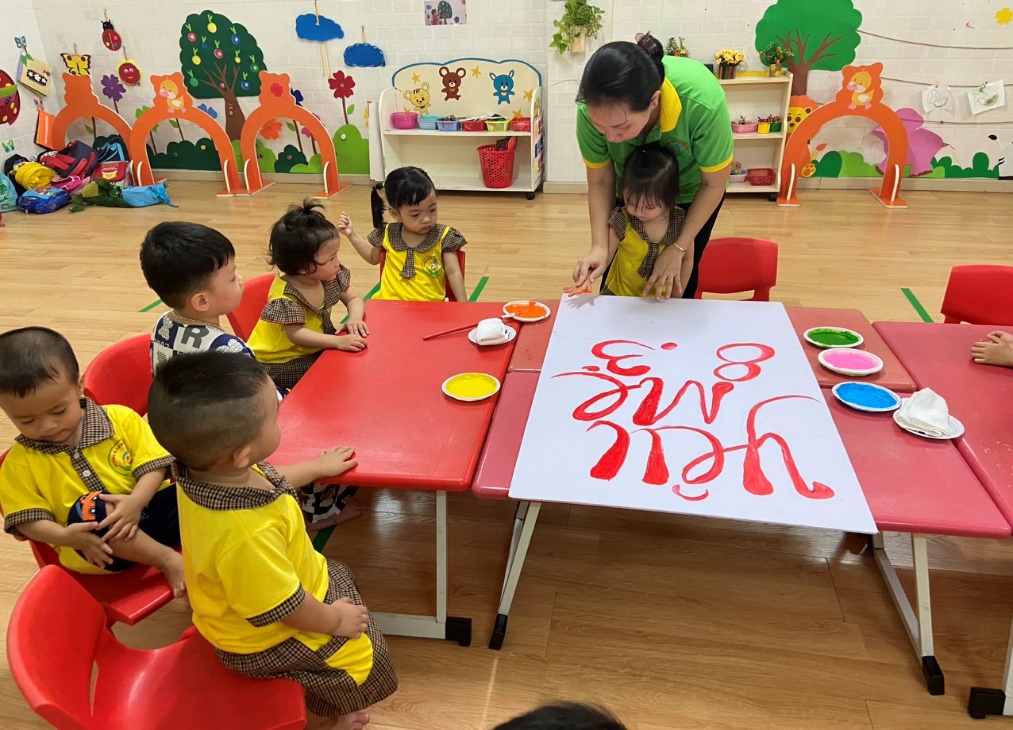 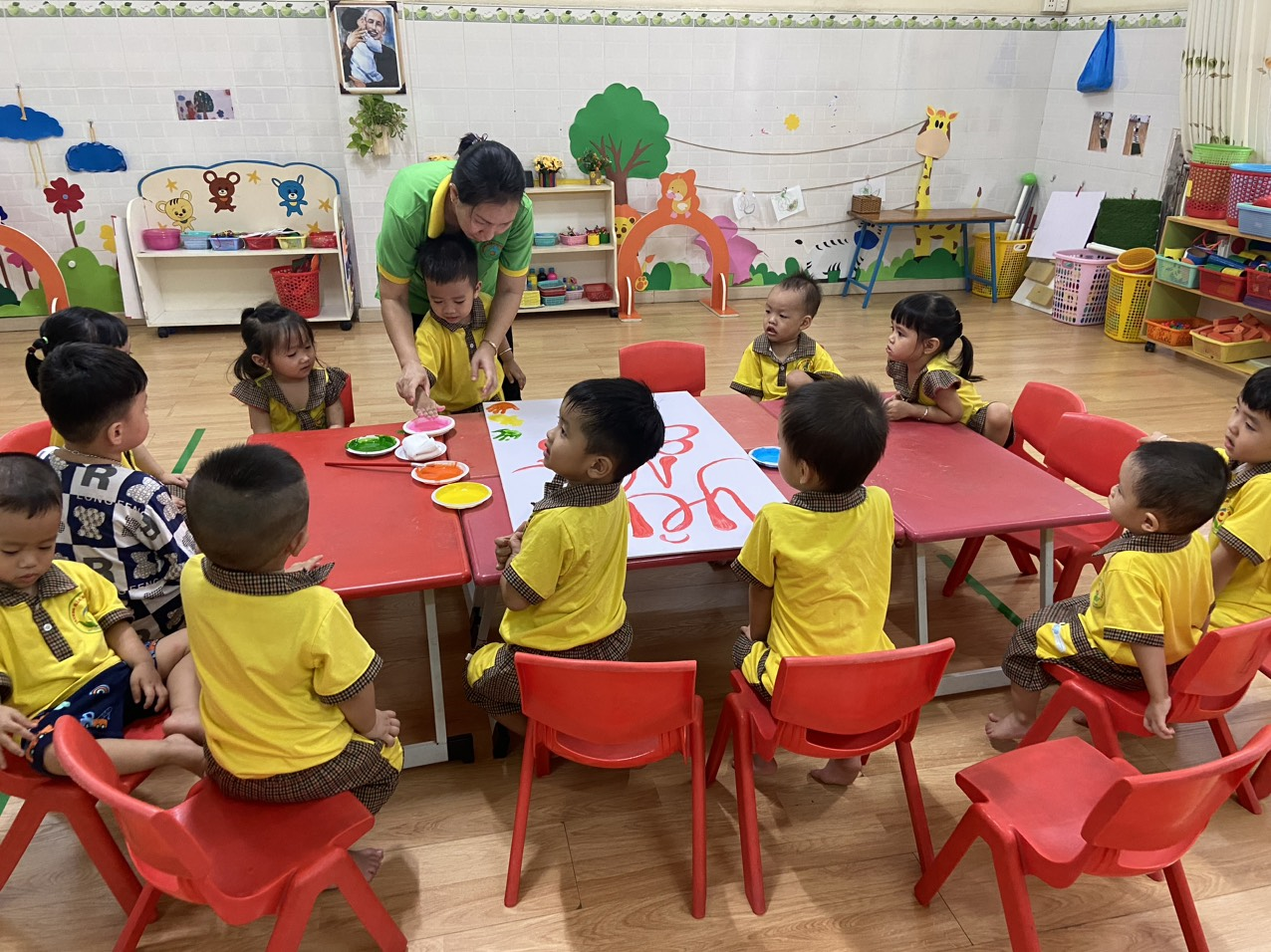